Ethical Dilemma Facing Modern-Day Accountants: A Struggle Between Professionalism andReality
Dr: Adeadebayo Shuaib (FCA)
CONTENTS OF THE PRESENTATION
Introduction
The Nature of the Ethical dilemma
Professional Standards vs. Business Pressures
Real-World Implications
Strategies for Addressing Ethical Dilemmas
Conclusion
Q&A
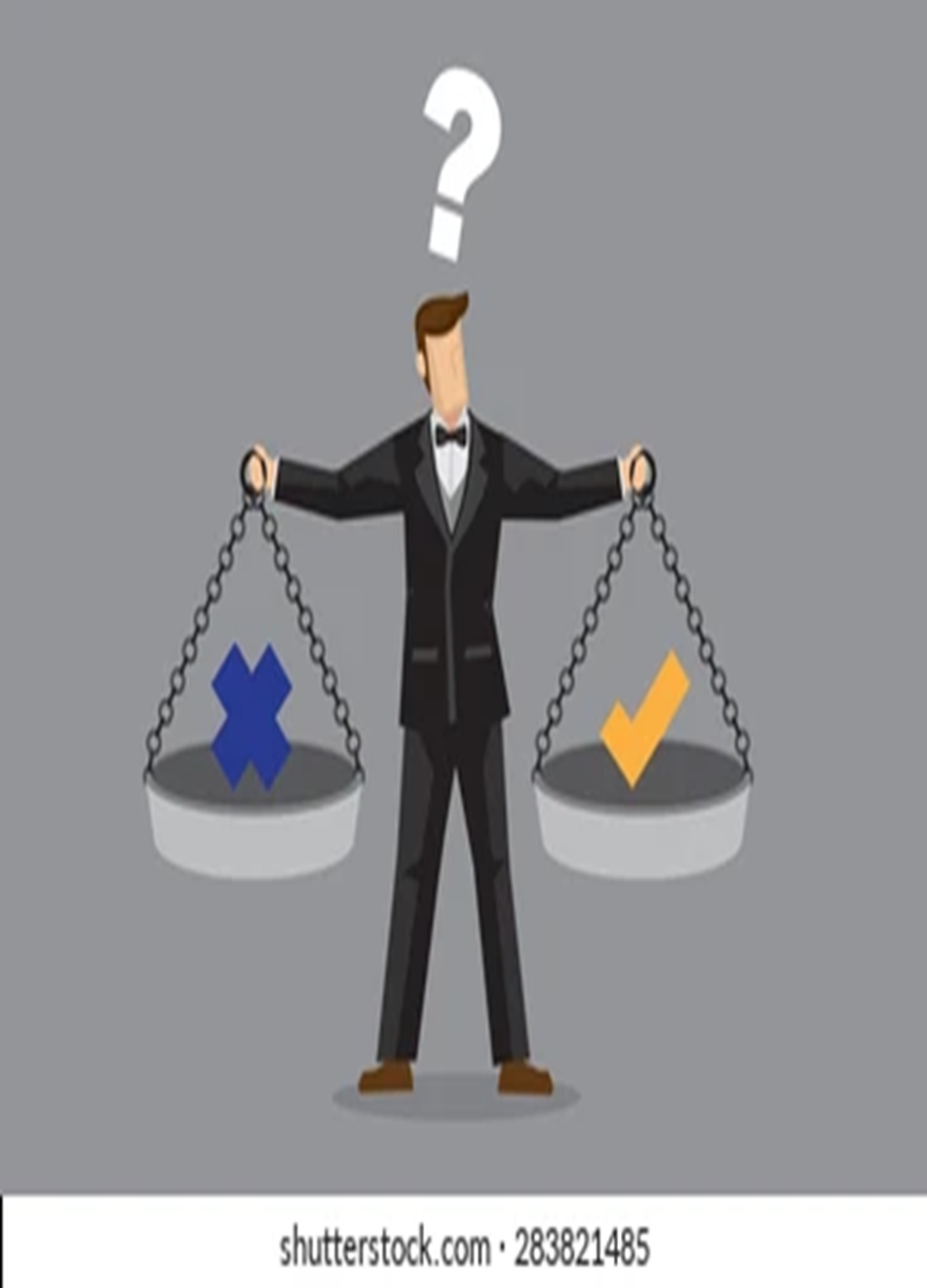 INTRODUCTION
Modern-day accountants encounter various ethical dilemmas as they navigate between their professional standards' requirements and the business environment's practical aspects. These dilemmas most times test their integrity, objectivity, and dedication to public interest, with far-reaching consequences for individuals, the profession, organizations, and society.
INTRODUCTION
The Nature of the Ethical Dilemma
Meaning of Ethical Dilemma: This is a situation where an individual faces a conflict between moral principles, making it challenging to determine the right course of action. An ethical dilemma usually involve making a choice where all options are right (or none is wrong). These conflicts often involve:
Professional Standards vs. Business Pressures (i)
Accountants are bound by professional standards set by bodies such as the International Federation of Accountants (IFAC) and national accounting organizations. These standards emphasize principles such as
However, real-world business pressures can make adherence to these standards challenging.
Business Pressures
Integrity vs. Profitability: Companies may pressure accountants to manipulate financial statements, leading to practices like earnings management or fraudulent reporting. This is common among public interest entities – listed companies.

2. Objectivity vs. Client Relationships: Auditors are required to maintain an objective stance, but the need to retain clients can create conflicts of interest. This can result in auditors overlooking discrepancies or inadequacies in financial statements. 

3. Confidentiality vs. Whistleblowing: Accountants who uncover unethical practices face the dilemma of maintaining client confidentiality or blowing the whistle. Whistleblowing can protect the public interest but may result in legal and career repercussions for the accountant. However, some legislations such as the Money Laundering Prevention and Prohibition Act of 2022, contain explicit provisions requiring Accountants to disclose to appropriate government authority if their employer or client is suspected of Money Laundering activities.
Real-World Implications
Real-World Example – What roles did the Accountants at Eron Play?
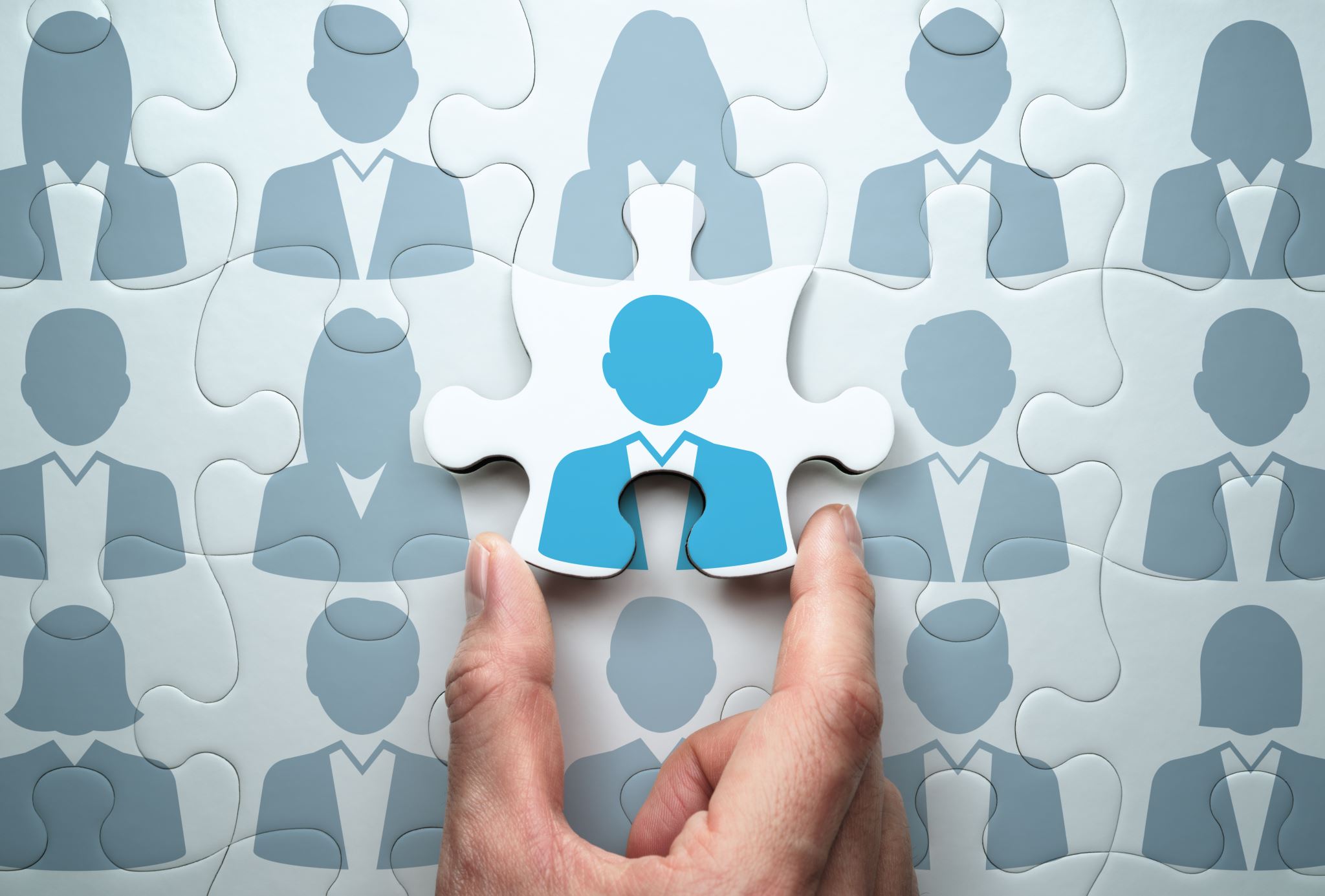 Strategies for Addressing Ethical Dilemmas
Ethics Training
Strong Corporate Governance
Whistleblower Protection
Professional Support Networks
Are there Consequences for Unethical Conducts?
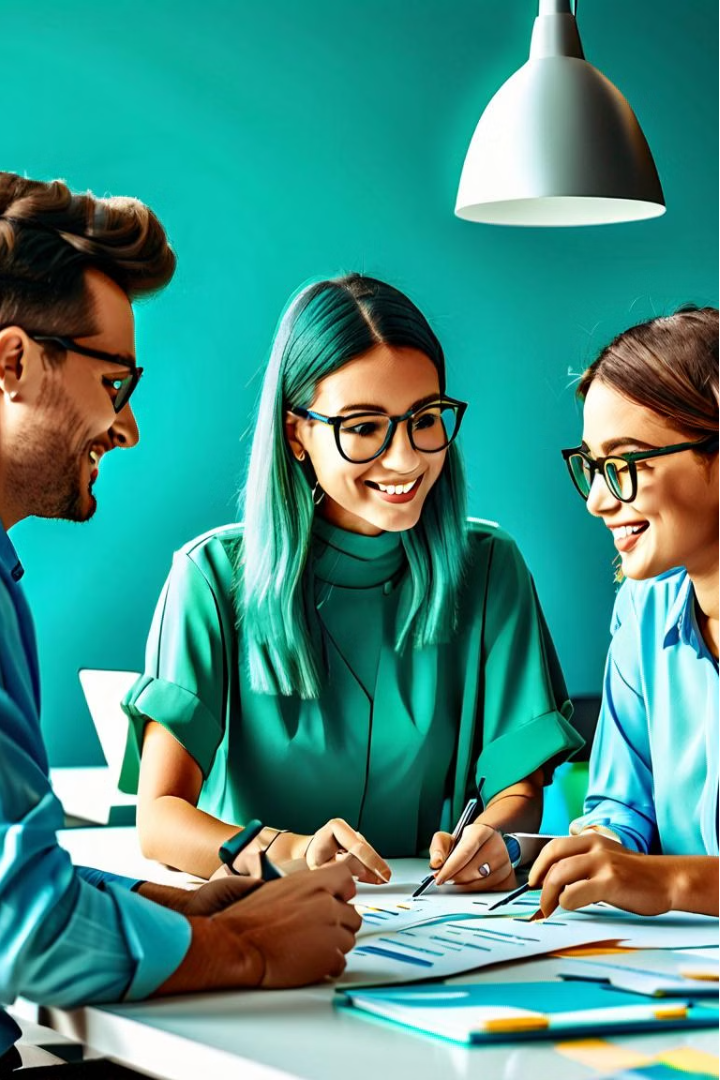 Upholding Ethical Standards in the Accounting Profession
Accountants play a vital role in maintaining the integrity of the financial system. By embracing ethical decision-making, fostering a culture of transparency, and upholding the highest professional standards, accountants can ensure the public’s trust and contribute to the long-term success of the organizations they serve.
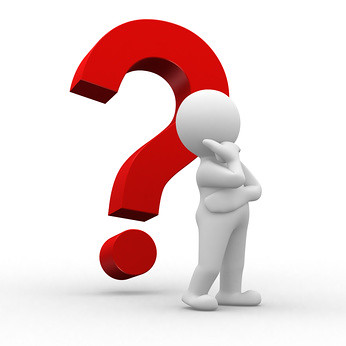 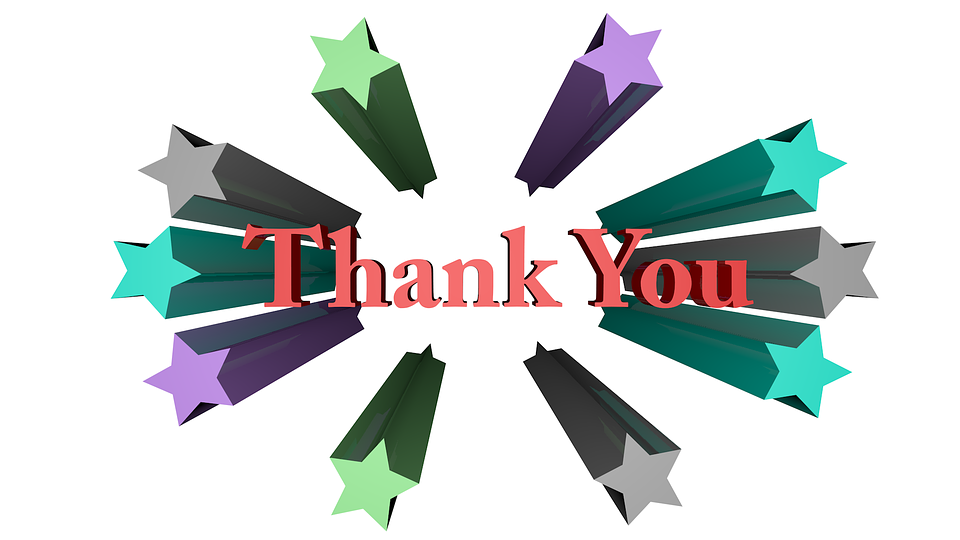